Федеральное государственное бюджетное образовательное                учреждение высшего профессионального образования       «Красноярский государственный медицинский университет                      имени профессора В. Ф. Войно-Ясенецкого»
Кафедра травматологии, ортопедии и нейрохирургии с курсом ПО
Зав. кафедры: ДМН, Профессор Шнякин Павел Геннадьевич
Кафедральный руководитель: ДМН, Профессор Гатиатулин Равиль Рафаилович 

Тема: Обзор клинических рекомендаций «Лечение повреждений таза»

Выполнил: Кл. ординатор 1 года обучения
Хохлов Максим Дмитриевич
План
Актуальность и Эпидемиология
Классификация
Клиническая картина
Диагностика и диагностические критерии
Лечение
Источники
Актуальность и Эпидемиология
Повреждения таза относятся к числу наиболее тяжелых травм. Они составляют 1,7-4% от общего числа травм, причем среди них 20-30 % - это сочетанные повреждения. При таких повреждениях часто наблюдается шок разной степени тяжести, обусловленный в основном массивными внутренними кровотечениями. Топическая диагностика повреждений костей и соединений таза представляет значительные трудности, о чем свидетельствует частота расхождений клинических и патологоанатомических диагнозов, которая достигает 42-54 %. Как правило, наибольшее число не диагностированных повреждений наблюдается при травме заднего отдела (боковые массы крестца, крестцово-подвздошный сустав) тазового кольца. Данные как отечественной, так и зарубежной литературы убедительно свидетельствуют о том, что прогресс в лечении пострадавших достигнут, в основном, в остром периоде травмы и в меньшей степени - во втором, восстановительном. В течение последнего десятилетия летальность от шока и кровотечения при сложных повреждениях таза снижена почти вдвое и составляет 10-13 %. Частота неудовлетворительных исходов лечения подобных повреждений даже в специализированных травматологических отделениях достигает 20-25 % и не имеет особой тенденции к снижению. Инвалидность после консервативного лечения составляет 30-55 %.
Классификация
Наибольшее признание и распространение получила классификация M. Tile (1987), модернизированная группой АО (V.Muller, 1990). В соответствии с этой классификацией повреждения таза делят на 3 группы в зависимости от стабильности заднего отдела таза.
А — задний комплекс стабильный, с минимальным смещением и, как правило, без нарушения целости тазового кольца 
А1 - отрывные переломы безымянной кости 
А2 - повреждение переднего полукольца при стабильном заднем полукольце. Часто лишь при помощи КТ может быть выявлено сочетанное повреждение заднего комплекса, при котором, однако, смещение отсутствует и тазовое кольцо стабильно 
A3 - поперечные переломы крестца и копчика
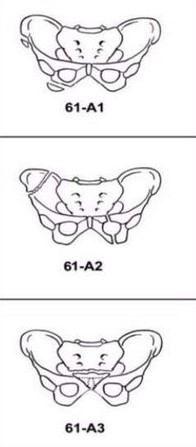 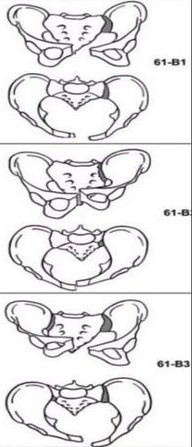 Выявляемые клинически нестабильные повреждения тазового кольца проявляются либо в виде ротационной нестабильности - тип В, либо в ее сочетании с вертикальной нестабильностью - тип С. 
В1 («открытая книга») имеется неполное одностороннее повреждение заднего полукольца с наружной ротацией половины таза. Частичный разрыв крестцово-подвздошного сочленения или перелом боковой массы крестца ниже уровня S2 позвонка. 
В 2 (боковая компрессия)– имеется неполное повреждение заднего полукольца с внутренней ротацией половины таза. Перелом боковой массы крестца на уровне S1,S2 или перелом крыла подвздошной кости. 
В 3 – двустороннее неполное повреждение задних отделов таза.
Двусторонняя наружная или внутренняя ротация половин таза или сочетание наружной и внутренней ротации («смятая книга»). Смещение половины таза кзади и кверху в вертикальной плоскости возможно лишь при разрыве заднего крестцово-подвздошного комплекса и повреждении диафрагмы тазового дна.
 С – повреждение задних отделов таза с вертикальной нестабильностью, полное разобщение половины таза от осевого скелета. 
С 1 – односторонний отрыв половины таза от осевого скелета. Повреждение крестцово-подвздошного сочленения, перелом крестца, подвздошной кости или сочетанием этих повреждений. 
С 2 – двустороннее повреждение - односторонний полный отрыв заднего отдела таза от осевого скелета, на противоположной стороне – одно из видов ротационного повреждения. 
С 3 – двусторонний полный отрыв половин таза от осевого скелета.
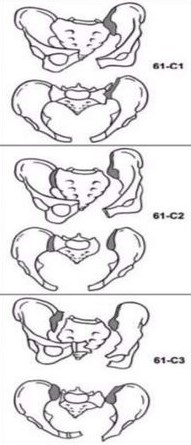 Клиническая картина
К местным симптомам переломов костей таза относятся: 
симптом Н.М.Волковича - вынужденное положение пострадавшего лежа с полусогнутыми в коленных и тазобедренных суставах ногами с отведением и ротацией бедер наружу, 
симптом Вернея – боль в месте перелома усиливается при встречном сдавлении правой – левой половины таза, 
симптом Ларрея – усиление болей при разведении крыльев подвздошных костей, 
симптом Стаддарта - болей в крестцово-подвздошном суставе при сведении и разведении подвздошных костей, 
асимметрия таза, 
патологическая подвижность при боковом сжатии и разведении крыльев таза, 
кровоподтеки в промежности и области мошонки, 
гематома и отек мягких тканей в области перелома, 
боль в промежности, паховой, лобковой, крестцовой областях. Боль усиливаются при движениях ногой, пальпации и сдавлении и разведении крыльев таза, 
при подвижности костных отломков определяется костная крепитация, 
при отрыве передне-верхней ости наблюдается визуальное укорочение конечности, обусловленное смещением отломка кнаружи и книзу и симптом заднего хода (при движении ногой назад пациент испытывает меньшую боль, поэтому ходит спиной вперед). 
наличие неврологического дефицита функции L5-S5 корешков может свидетельствовать о повреждении тазового кольца и переломов крестца, 
иногда переломы костей таза сопровождаются признаками повреждения внутренних органов (клиникой «острого живота»), которые могут быть обусловлены как травмой внутренних органов, так и забрюшинной гематомой при переломе костей таза в задних отделах или гематомой в передней брюшной стенке при переломе лобковых костей, 
при повреждении уретры развивается: задержка мочи, кровотечение из мочеиспускательного канала, кровоподтек в области промежности. При 8 разрывах мочевого пузыря возникают нарушения мочеиспускания, развивается гематурия.
Обязательно при повреждении таза вагинальное и ректальное исследование. При этом определяется гематома, выступающие костные отломки. Через влагалище пальпируются сместившиеся отломки лонных седалищных костей, области вертлужной впадины. Травматический шок часто сопровождает повреждения таза, он обусловлен болевыми раздражениями и кровопотерей в клетчатку обширного забрюшинного пространства, оно вмещает до 3-5,5 литра крови. Обычно, забрюшинные (внутритазовые гематомы) располагаются в области малого и большого таза, а при обильном продолжающемся кровотечении распространяются до почек, диафрагмы. Они считаются обширными, если доходят до верхнего полюса почек, средними – когда достигают нижнего полюса почек.
Диагностика и диагностические критерии
Полипроекционная рентгенография является ведущим методом диагностики повреждений таза. Для создания трехмерного образа повреждения необходимо как минимум две проекции, которые в идеальном случае сделаны под углом близким к 90 градусам друг к другу. При подозрении на повреждение таза, для общей оценки повреждения производят обзорную рентгенографию в прямой проекции в положении больного лежа на спине (Рис. 1-А ), внутренней косой (Рис. 1- Б) и в некоторых случаях наружной косой проекции. При переломах вертлужной впадины применяются дополнительные косые вертлужные проекции запирательная и подвздошная.
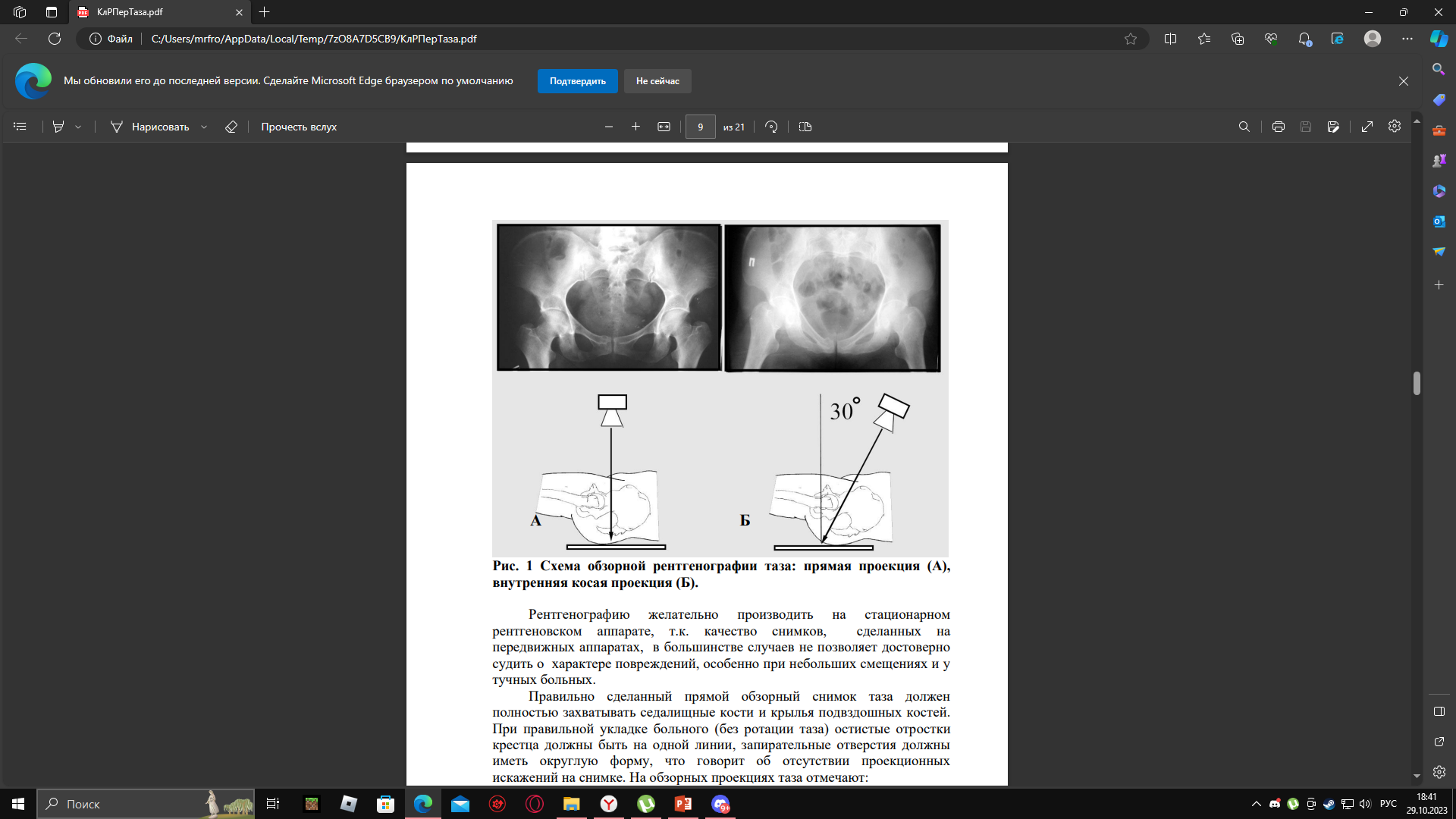 Применение томографических (КТ или МРТ) методов исследования значительно повышает точность постановки диагноза и при наличии возможности ее проведения должно быть обязательным во всех случаях, так как чувствительность рентгенографического обследования при невыраженных смещениях тазовых костей составляет 67%.
Лечение
Догоспитальная помощь. 
Фактором, непосредственно влияющим на исход травмы таза, является объем догоспитальной помощи на месте происшествия, а также во время транспортировки пострадавшего в специализированное лечебное учреждение. Наряду с проведением инфузионной терапии, объем догоспитальной помощи должен включать иммобилизацию таза, которая существенно повышает эффективность противошоковой терапии, предотвращает вторичное смещение костных отломков, способствует щадящей транспортировке с места происшествия в больницу, а затем в период пребывания больных в реанимационном отделении, достаточная жесткость иммобилизации таза повышает эффективность противошоковых мероприятий, облегчает выведение больных из шока;
Госпитальная помощь 
Значительное число травматологов в лечении таких больных различают два периода: острый период, в котором лечение направлено на спасение жизни больного, и восстановительный, цель которого - коррекция смещенных отломков костей таза. В зависимости от конкретных обстоятельств (выраженность кровопотери, наличие или отсутствие повреждений внутренних органов и др.) лечение переломов таза проводят либо одновременно с оказанием неотложной реанимационной помощи, либо после выведения больного из тяжелого состояния. Однако, следует учесть, что сроки выполнения репозиции с использованием стандартных приемов ограничиваются за счет быстрого образования рубцов и появлением тугоподвижности отломков уже после двух недель после травмы.
Первый (острый) период лечения. В ряду неотложных противошоковых мероприятий у гемодинамически-нестабильных пациентов стоит экстренная фиксация нестабильных повреждений таза (тип В,С). Конкретная цель – стабилизация тазового кольца и уменьшение патологически увеличенного объема таза, что относится к повреждениям типа В1, В3 и С. Повреждения от бокового сжатия как правило являются гемодинамически стабильными и не требуют экстренной фиксации за исключением множественных и сочетанных повреждений, когда требуется скорейшая мобилизация пострадавшего для лечения других повреждений. Методом выбора у этих пациентов является стабилизация таза аппаратом наружной фиксации (АНФ). Щипцы Ганца не обеспечивают стабильность, ограничивают мобильность пострадавшего в постели и затрудняют уход, особенно за больными в коме. Ножки щипцов, введенных в толщу ягодичных мышц через толстую клетчатку относительно близко от промежности, быстро инфицируются, а уход за ними достаточно сложен. Наружная стабилизация костей таза посредством АНФ значительно эффективнее, чем щипцами Ганца, и ненамного сложнее. Показания к наложению АНФ по сравнению с тазовыми щипцами более расширенные, 14 благодаря тому, что с их помощью достигаются более точное восстановление тазового кольца и надежная фиксация в двухплоскостном расположении. Важным является понимание того, что надежная стабилизация тазового кольца аппаратами типа «передняя рама» возможна лишь у пострадавших с ротационно-нестабильными повреждениями таза (тип В), при вертикальной нестабильности необходимо сочетание АВФ со скелетным вытяжением, т.к. ни одна передняя конструкция не способна удержать задние отделы таза от смещения.
Второй (восстановительный) период лечения. Данные как отечественной, так и зарубежной литературы убедительно свидетельствуют о том, что прогресс достигнут в лечении пострадавших с такими травмами главным образом в первом периоде и в меньшей степени - во втором, восстановительном. В течение последнего десятилетия летальность от шока и кровотечения при сложных переломовывихах таза снижена почти вдвое и составляет 10-13 %. Результаты восстановительного лечения и реабилитации больных со сложными повреждениями таза ниже, а инвалидность достигает 20-25%. В результате неустраненных смещений костей таза наблюдаются стойкие статико-динамические и неврологические расстройства, сопровождающиеся выраженным болевым синдромом и полностью или частично лишающие больных трудоспособности. В настоящее время в литературе почти не оспаривается необходимость точного сопоставления отломков при переломах и переломовывихах таза, однако существует мнение, что нет полной зависимости между степенью анатомического восстановления тазового кольца и функциональными исходами. Удовлетворительной репозицией считается смещение в задних отделах менее 5 мм, в передних менее 15мм, при восстановленной стабильности тазового кольца и асимметрии тазобедренных суставов не более 1см.
Лечение повреждений типа А. 
При стабильных повреждениях таза сохранен связочный комплекс задних отделов таза, задние и передние крестцово-подвздошные связки, крестцово-седалищные связки. Подвздошные кости остаются неподвижными относительно крестца. Основными повреждениями, требующими репозиции в данных случаях, являются переломы со смещением передних отделов таза, например, двусторонние переломы седалищной и лонной костей, отрывные переломы безымянной кости, поперечные переломы крестца с неврологическим дефицитом. Как правило, лечение консервативное – постельный режим до исчезновения болевого синдрома. В редких случаях, когда имеется значительный диастаз между фрагментами, проводится остеосинтез винтами и пластинами.
Лечение повреждений типа В. 
Принципиальное отличие в лечении ротационных повреждений от вертикально нестабильных заключается в том, что в этих случаях не требуется скелетное вытяжение, и для восстановления стабильности тазового кольца достаточно фиксировать только передние отделы таза. Дополнительная малоинвазивная фиксация задних отделов может быть целесообразна только для более ранней активизации пациента и при невозможности достичь оптимальной для физиологических нагрузок прочности передних отделов таза
При повреждениях типа В1 односторонняя «открытая книга» требуется сведение половин таза. Использование гамака или корсета не обеспечивает достаточной стабильности на весь период до сращения отломков, создает дополнительные трудности и дискомфорт при уходе, поэтому большинство авторов предпочитают оперативное лечение – открытый или закрытый остеосинтез передних отделов таза. Выбор остеосинтеза зависит от вида повреждений переднего полукольца. При переломах ветвей лонной кости, предпочтительно применение закрытого остеосинтеза восходящей ветви лонной кости трансфрактурным винтом, аппаратом внешней фиксации или комбинацией методов. При неудаче закрытой репозиции показано открытое вмешательство надлобковым доступом с фиксацией лонной кости пластиной или винтом. При разрыве лонного сочленения для формирования прочных рубцов необходим плотный равномерный контакт лонных костей на площади не менее 50% лонного сочленения, достигнутый в ближайшие 5-7суток после травмы. Если время упущено или контакт недостаточный существует большая вероятность несостоятельности сращения. Поэтому большинством авторов предпочтение отдается открытой репозиции и внутренней фиксации лонного сочленения пластинами, за исключением случаев инфицирования надлобковой области, когда чрескостный остеосинтез является методом выбора для окончательной фиксации (Рис4).
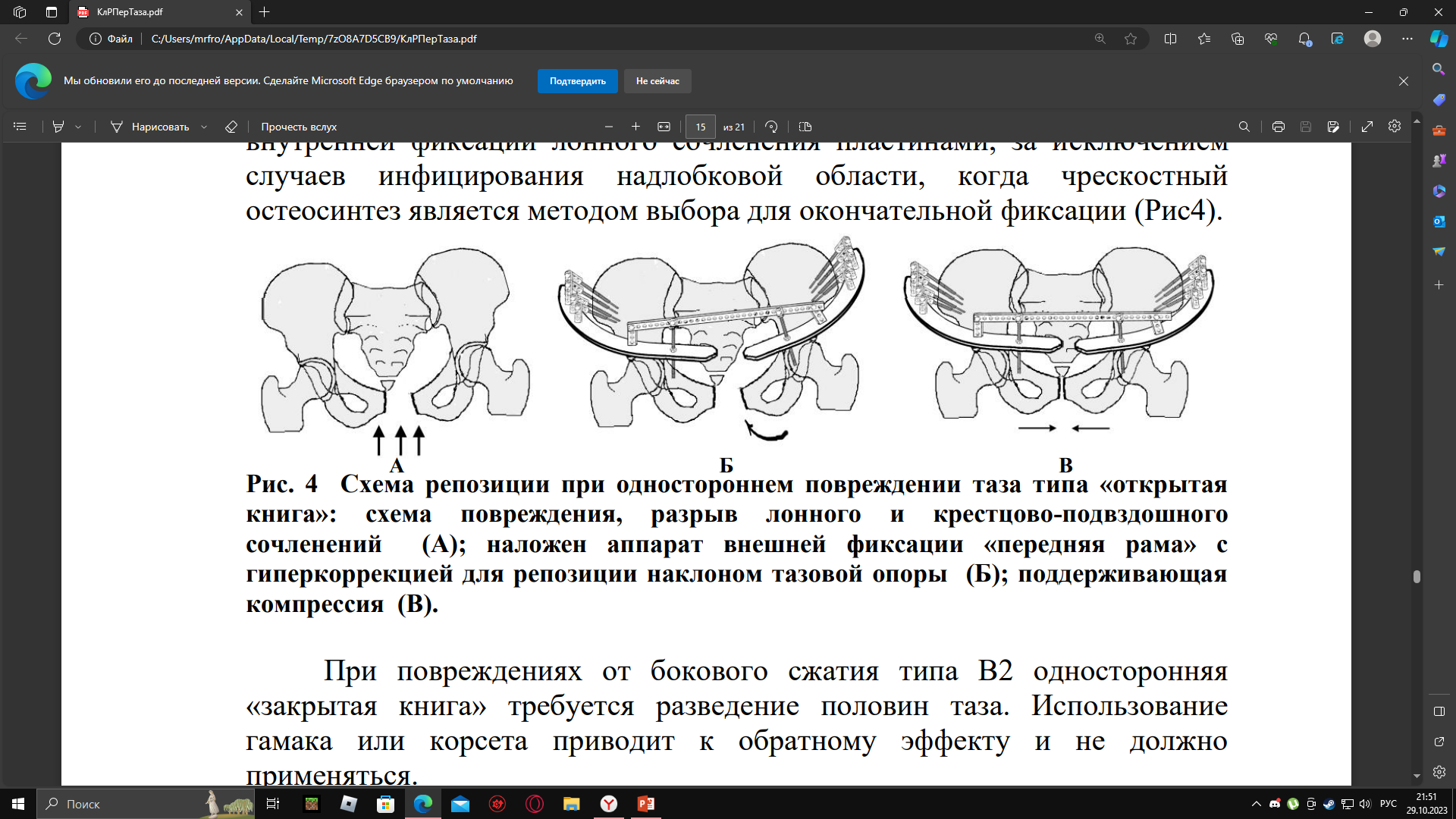 При повреждениях от бокового сжатия типа В2 односторонняя «закрытая книга» требуется разведение половин таза. Использование гамака или корсета приводит к обратному эффекту и не должно применяться. А Б В 16 В положении больного на спине происходит самопроизвольное расправление таза за счет давления на задние ости безымянных костей, поэтому оптимальным способом лечения этого вида повреждений является консервативный. Исключение составляют те случаи, когда необходима ранняя мобилизация больного для лечения других повреждений. Методом выбора является закрытый остеосинтез – введение трансфрактурного винта в лонную кость или АВФ (Рис5)
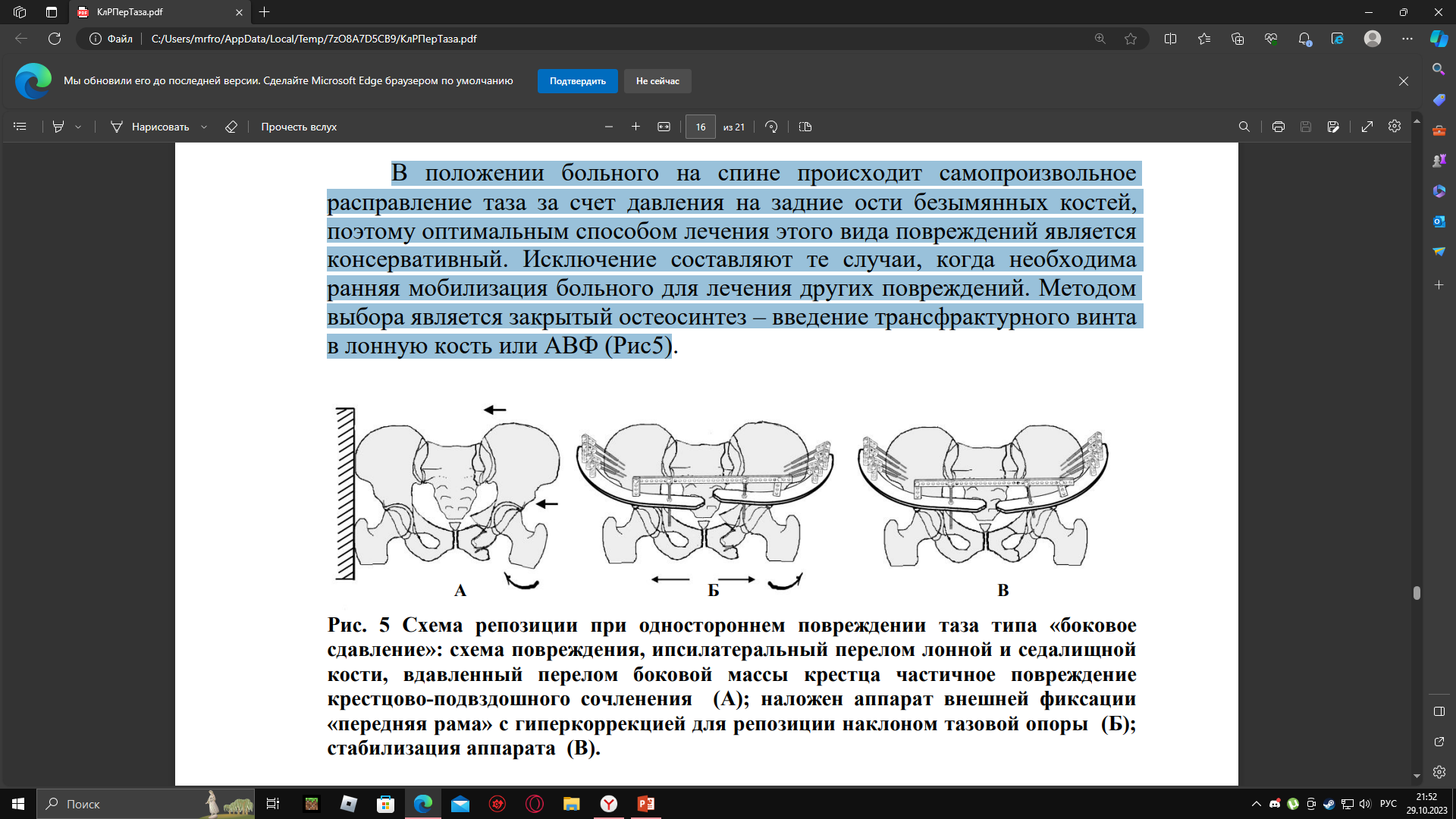 Лечение повреждений типа С. 
Принципиальное отличие лечения повреждений таза с вертикальной нестабильностью заключается в необходимости восстановления длины конечности (перемещения смещенной половины таза дистально и кпереди) и обязательной фиксации задних отделов таза. Перемещение может быть осуществлено за счет: скелетного вытяжения, тягой с помощью приспособлений операционного стола, аппаратом внешней фиксации, специальными инструментами во время открытой репозиции. Больные с вертикально-нестабильными повреждениями таза чаще всего являются гемодинамически нестабильными и нуждаются в противошоковых мероприятиях. Ортопедическая помощь, как правило, разделяется на два этапа.
В экстренном порядке после устранения грубых смещений скелетным вытяжением накладывают «переднюю раму» аппарата с жесткой фиксацией крыльев подвздошных костей [рис. 8], Скелетное вытяжения не прекращают до второго, восстановительного этапа.
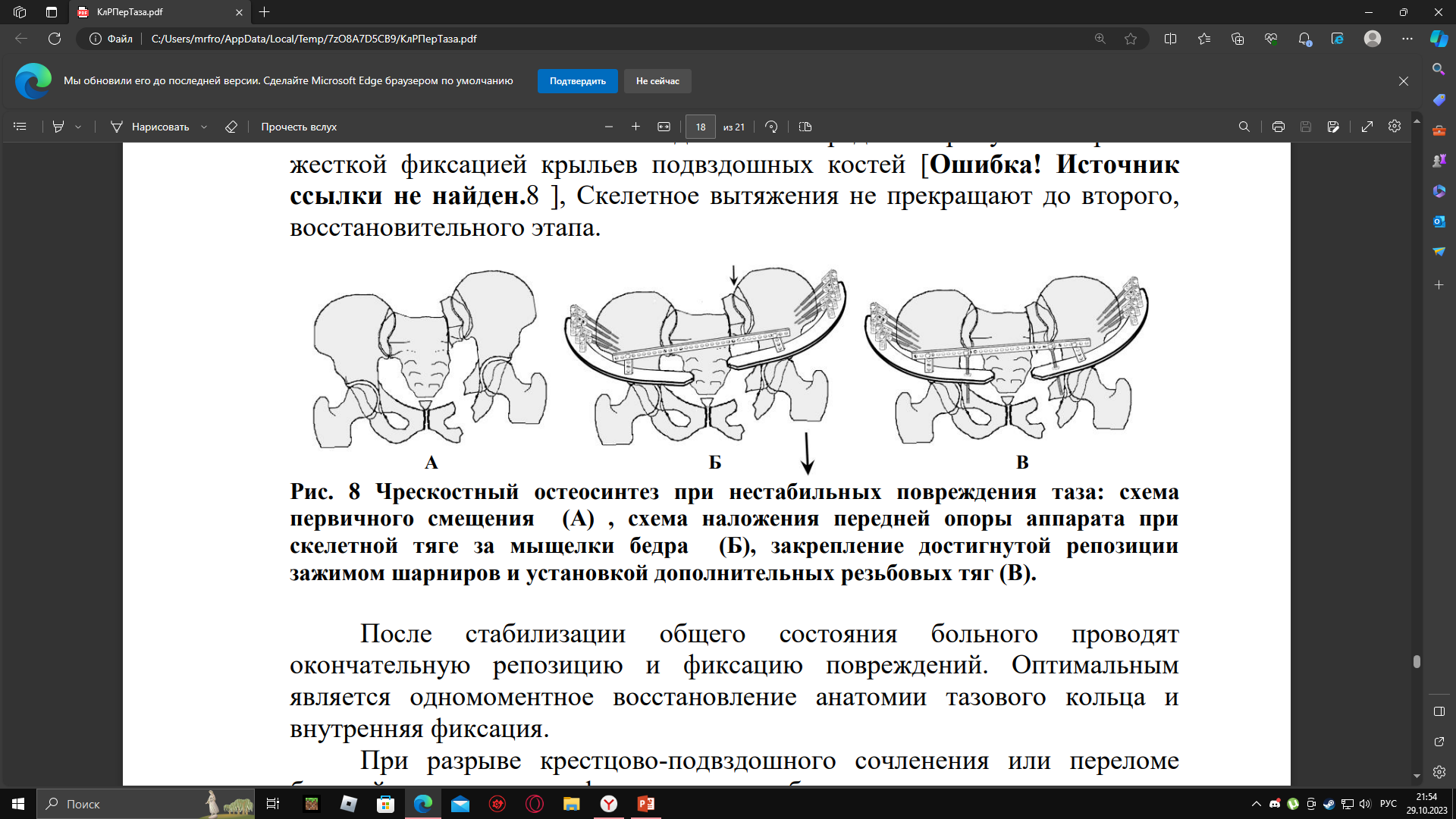 После стабилизации общего состояния больного проводят окончательную репозицию и фиксацию повреждений. Оптимальным является одномоментное восстановление анатомии тазового кольца и внутренняя фиксация. При разрыве крестцово-подвздошного сочленения или переломе боковой массы крестца фиксация может быть выполнена путем введения илиосакрального винта, остеосинтеза п-образной пластиной, болтом стяжкой, транспедикулярными системами, а так же кольцевым аппаратом внешней фиксации. При переломе подвздошной кости методом выбора является открытый остеосинтез крыла пластинами и винтами. При невозможности одномоментной репозиции формируется кольцевой аппарат внешней фиксации, в котором сначала разводят опоры друг от друга до получения диастаза [рис.9 - А], затем низводят половину таза в вертикальном и переднезаднем направлении [рис.9 - Б]. После А Б В 19 рентгенконтроля в двух проекциях производят сведение задних и передних отделов таза [рис.9 - В].
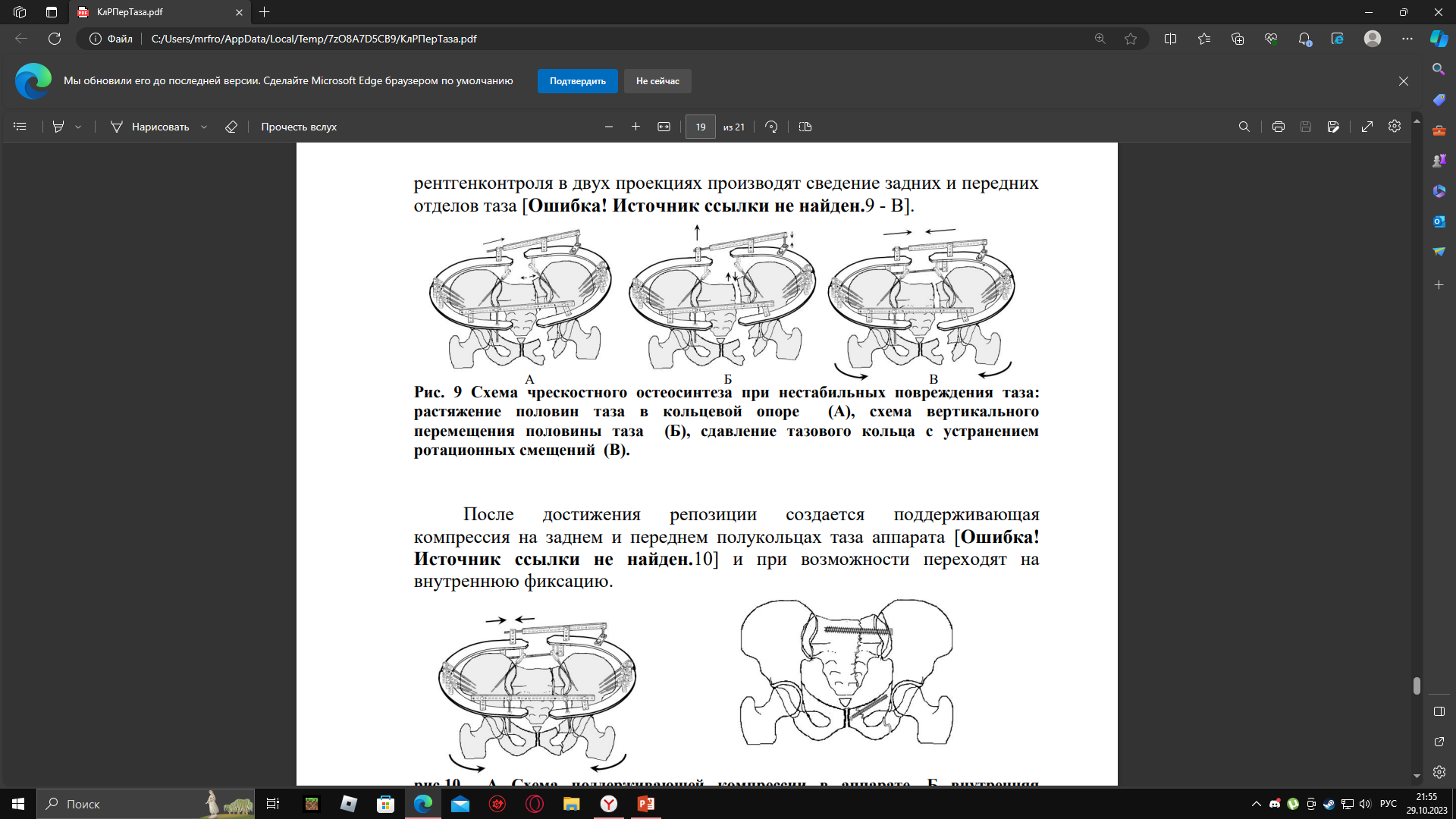 После достижения репозиции создается поддерживающая компрессия на заднем и переднем полукольцах таза аппарата [рис.10] и при возможности переходят на внутреннюю фиксацию.
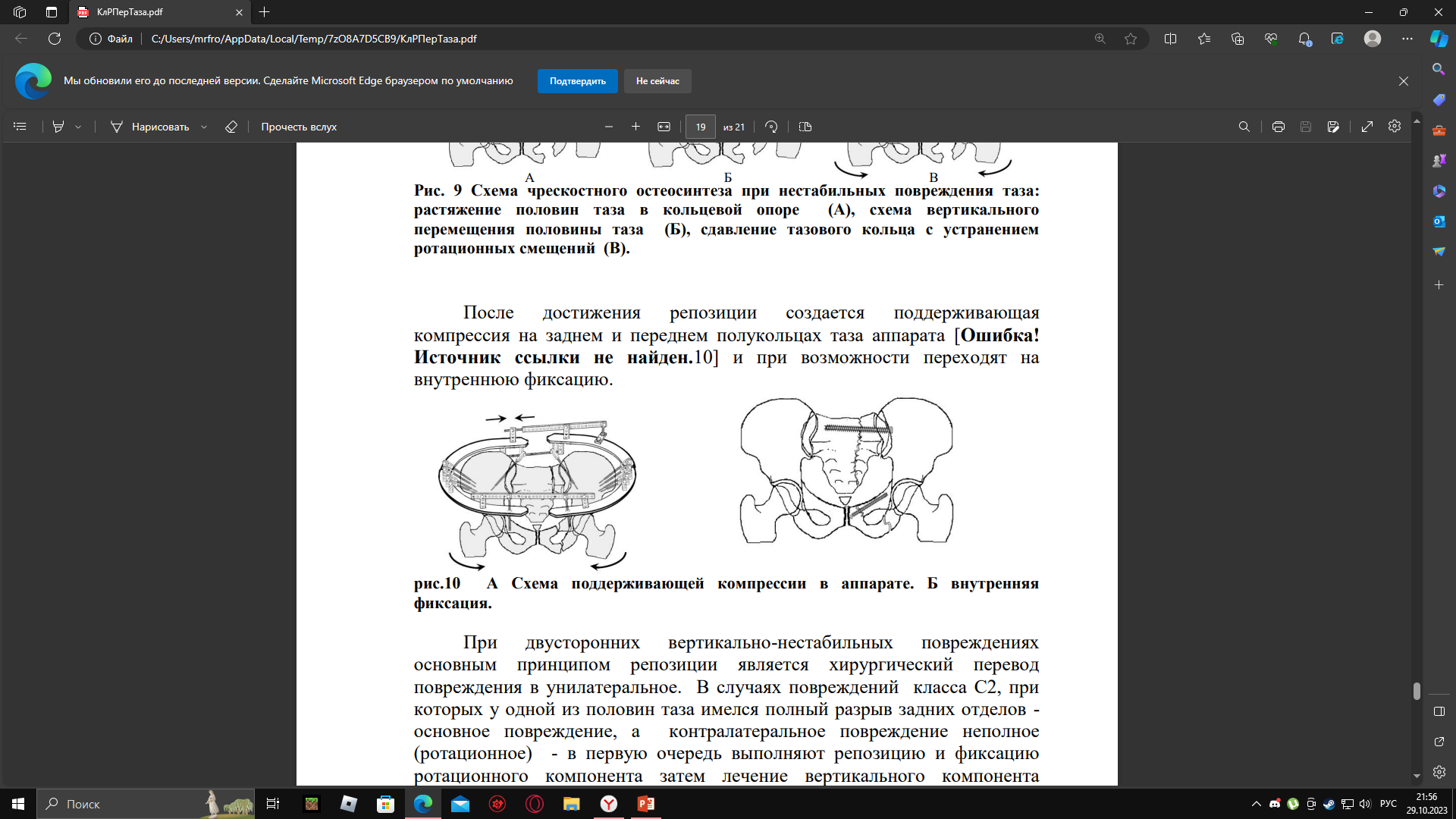 Список литературы
1. Лазарев А.Ф. Оперативное лечение повреждений таза: Автореф. дис…д-ра мед.наук. – М., 1992. – 40 с. 
2. Черкес-Заде Д.И. Лечение застарелых повреждений таза. – АлмаАта, 1986. – 136 с. 
3. Мюллер М.Е., Алльговер М., Шнейдер Р., Виллингер Х. Руководство по внутреннему остеосинтезу. – М., 1996. – 750 с. 
4. Letournel E., Judet R. Fractures of the acetabulum. Springer Verlag. Berlin 1981. – 773p 
5. Mears D. Rubash H. Pelvic and acetabular fractures. Slack, Thorofare, NJ 
6. Tile M. Fractures of the pelvis and acetabulum. Williams & Wilkins, 1995, - 480p. 
7. Gänsslen A., Pohlemann T., Paul Ch. Et al/ Epidemiology of pelvic ring injuries // Injury. – 1996.- Vol. 27, Suppl. 1.- S- A19.
Спасибо за внимание!